Ершова Л.С.Проектное обучение как творческая составляющая образовательной экосистемы
1
Понятие образовательной экосистемы
«Сегодня конкурируют не университеты, а университетские экосистемы»
Галажинский Э. В. - психолог, ректор Томского университета
2
Первые вузовские экосистемы
Начали формироваться в нашей стране в 1930-е гг.
Они объединяли интенсивно развивавшееся производство и отраслевое образование
Позднее создавались ВТУЗЫ, например, ВТУЗ при заводе имени И.А. Лихачева, который существовал с 1960 по 2014 гг.
3
Сеть академгородков и наукоградов – вершина образовательной экосистемы советского периода
4
Образовательная экосистема как персональная обучающая сеть (Personal learning network)
Развитие сетевых навыков и цифровой грамотности
Создание неформальных структур в своей среде для поддержки текущих потребностей в обучении.
5
Проект и его признаки
Предварительное описание результата (эскиз) 
Жесткая фиксация срока достижения результата
Предварительное планирование действий во времени 
Выполнение действий с их мониторингом и коррекцией
Получение продукта проектной деятельности, анализ новой ситуации.
Слово «проект» пришло из латинского языка, его буквальный перевод – «брошенный вперед»
6
История возникновения метода проектов
Содержание образования должно быть направлено 
на решение разнообразных жизненных задач
на приобретение опыта и его обогащение в условиях образовательной среды.
Джон Дьюи (1859 - 1952)
7
Педагогические идеи С.Т. Шацкого
Требования к эффективному обучению: 
сотрудничество и доверие
самостоятельность учащихся 
простор для их инициативы 
учет интересов учеников.
Шацкий Станислав Теофилович (1878-1934) – директор Московской консерватории
8
Проектное обучение в современном вузе
В образовании проектная деятельность  является связующим звеном между теорией и практикой
Образовательный проект нацелен на творение
Результат проектирования можно увидеть, осмыслить, применить в реальной жизненной деятельности.
Виды проектов:
  исследовательские 
  информационные 
  творческие 
  телекоммуникационные 
  прикладные.
9
Авторский проект как возможность самовыражения
Проект - это своего рода творческий акт, создание произведения искусства 
Это вынашивание какой-либо определенной идеи и ее воплощение в материальной форме.
10
Авторский проект как совершенствование личных способностей
«Творчество - это способность удивляться и познавать, умение находить решение в нестандартных ситуациях, это нацеленность на открытие нового и способность к глубокому осознанию своего опыта»
Э. Фромм
11
Креативный проект как возможность наладить профессиональные связи
«Что означает тот факт, что у именитых философов больше всего вертикальных и горизонтальных связей, особенно с другими именитыми философами?»
Рэндалл Коллинз 
- профессор Пенсильванского университета в Филадельфии
12
Творческий проект как шанс улучшения портфолио
Обязательные пункты портфолио:
О себе: Кто автор? Что любит делать в свободное время?
Работа/проекты/навыки: Какие освоил навыки и технологии? Какие проекты разработал?
Блог (дополнительно) 
Контакты.
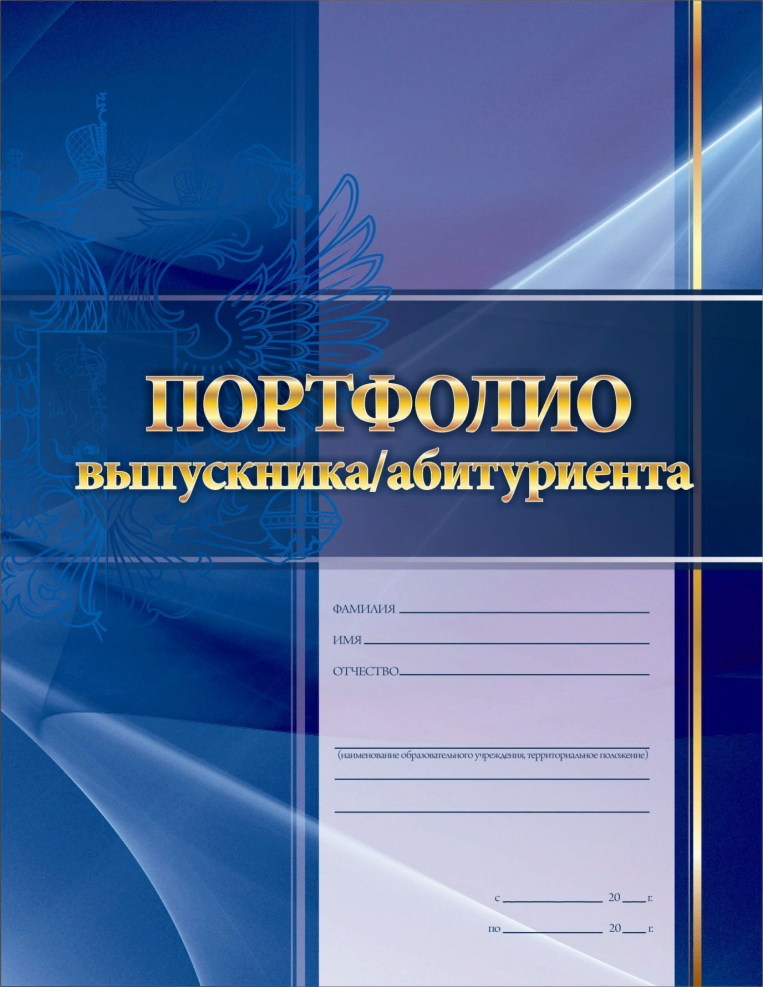 13
Курсовой проект студентов ФФ по работе М. Хайдеггера «Вещь»
«Вот вещь: чаша. Что такое чаша? Мы говорим: емкость; нечто приемлющее в себя что-либо другое. Приемлющее в чаше - дно и стенки. Это приемлющее можно в свою очередь тоже взять за ручку. В качестве емкости чаша есть нечто такое, что стоит само по себе. Самостояние характеризует чашу как нечто самостоятельное. В качестве самостояния чего-то самостоятельного чаша отличается от предмета…»
14